Figure 2 Methylation interference footprints of N-terminal R2 polypeptides. (A) Methylation interference footprints. ...
Nucleic Acids Res, Volume 33, Issue 20, 1 November 2005, Pages 6461–6468, https://doi.org/10.1093/nar/gki957
The content of this slide may be subject to copyright: please see the slide notes for details.
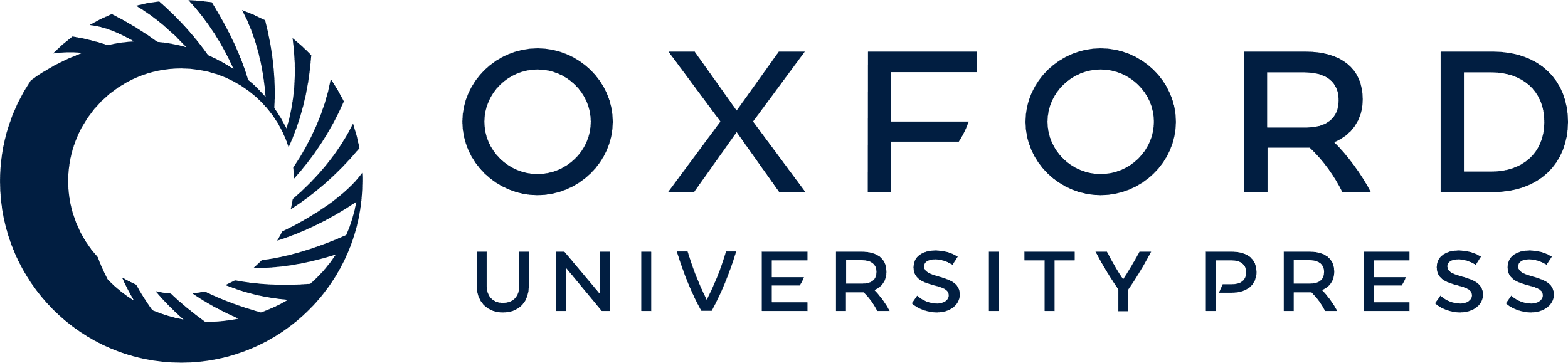 [Speaker Notes: Figure 2 Methylation interference footprints of N-terminal R2 polypeptides. (A) Methylation interference footprints. The lanes are marked N, for naked DNA (no polypeptide in reaction); B, for the polypeptide bound fraction of DNA; and F, the fraction of DNA that did not bind the polypeptide (free). Footprint analysis was done either with the top-strand or the bottom-strand labeled on the 5′ end. The numbers along the gel represent the relative position of phosphate/nucleotide position on the target DNA with respect to the central R2 cleavage dyad. Negative numbers are given to phosphate positions upstream of the insertion site, as conventionally written, and positive numbers are positions downstream of the insertion site see (C). Bands in the N lanes correspond to all G residues in the sequence. Brackets between the two panels identify the footprint region. (B) Densitometry scans of the footprinted region for the 229 polypeptide footprint in (B). Top and bottom-strands are reported in the 3′-5′ direction. Black lines, scans of bound B lanes, gray lines, scans of unbound F lanes. Backbone phosphates are numbered on the x-axis. (C) DNA sequence of the 28S rRNA gene region bound by R2 proteins. Black triangles are the positions of the R2 cleavage sites on the two strands. Guanosine residues interfering with the ability of the polypeptide to bind to target DNA when methylated are indicated in uppercase (bold text, strongly interfering sites; plain text, weakly interfering sites). Missing nucleoside interference footprints identified in Figure 3 are indicated on the target DNA sequence by open circles.


Unless provided in the caption above, the following copyright applies to the content of this slide: © The Author 2005. Published by Oxford University Press. All rights reserved  The online version of this article has been published under an open access model. Users are entitled to use, reproduce, disseminate, or display the open access version of this article for non-commercial purposes provided that: the original authorship is properly and fully attributed; the Journal and Oxford University Press are attributed as the original place of publication with the correct citation details given; if an article is subsequently reproduced or disseminated not in its entirety but only in part or as a derivative work this must be clearly indicated. For commercial re-use, please contact journals.permissions@oxfordjournals.org]